OPAKOVANIE	PRAVEKÝCH POJMOV
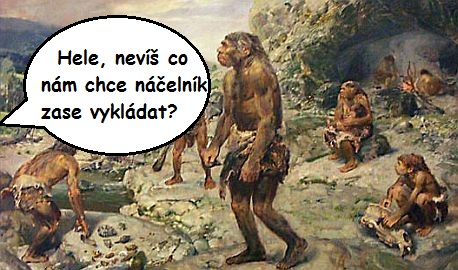 Mgr. Jarmila Gubová
Ako charakterizujeme obdobie praveku?
Najstaršie a najdlhšie obdobie v dejinách ľudstva.
Ako rozdelil pravek v Európe archeológ Christian Thomsen?
Kamenná doba

Medená doba

Bronzová doba

Železná doba
Chronologické delenie kamennej  doby:
paleolit
Staršia kamenná doba:
mezolit
Stredná kamenná doba:
neolit
3.  Mladšia kamenná doba:
Antropogenéza
Vývoj človeka od živočíšneho predchodcu človeka až po dnešný druh Homo sapiens sapiens.
Vývojová (evolučná) teória hovorí:
Život na Zemi sa vyvíjal  od jednoduchších foriem k zložitejším.
Prirodzená deľba práce v rodovej spoločnosti 
medzi:
mužom
a
ženou
Matriarchát
Vedúce postavenie v rode má žena.
Neolitická revolúcia
Výrazná zmena v spoločnosti, kedy človek prestal loviť a naučil sa potraviny pestovať a chovať zvieratá.
Domestikácia
Skrotenie a zdomácnenie divého zvieraťa.
PALISÁDY
Drevené ohrady okolo pravekých obydlí alebo osád v neolite.
Keramika
Výrobky alebo sošky  z pálenej alebo nepálenej hliny.